ENOA Parfume
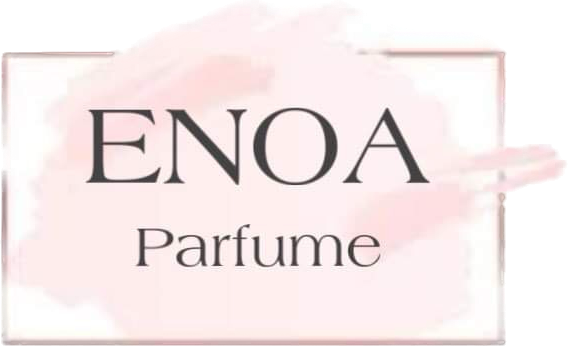 KDO JSME ?
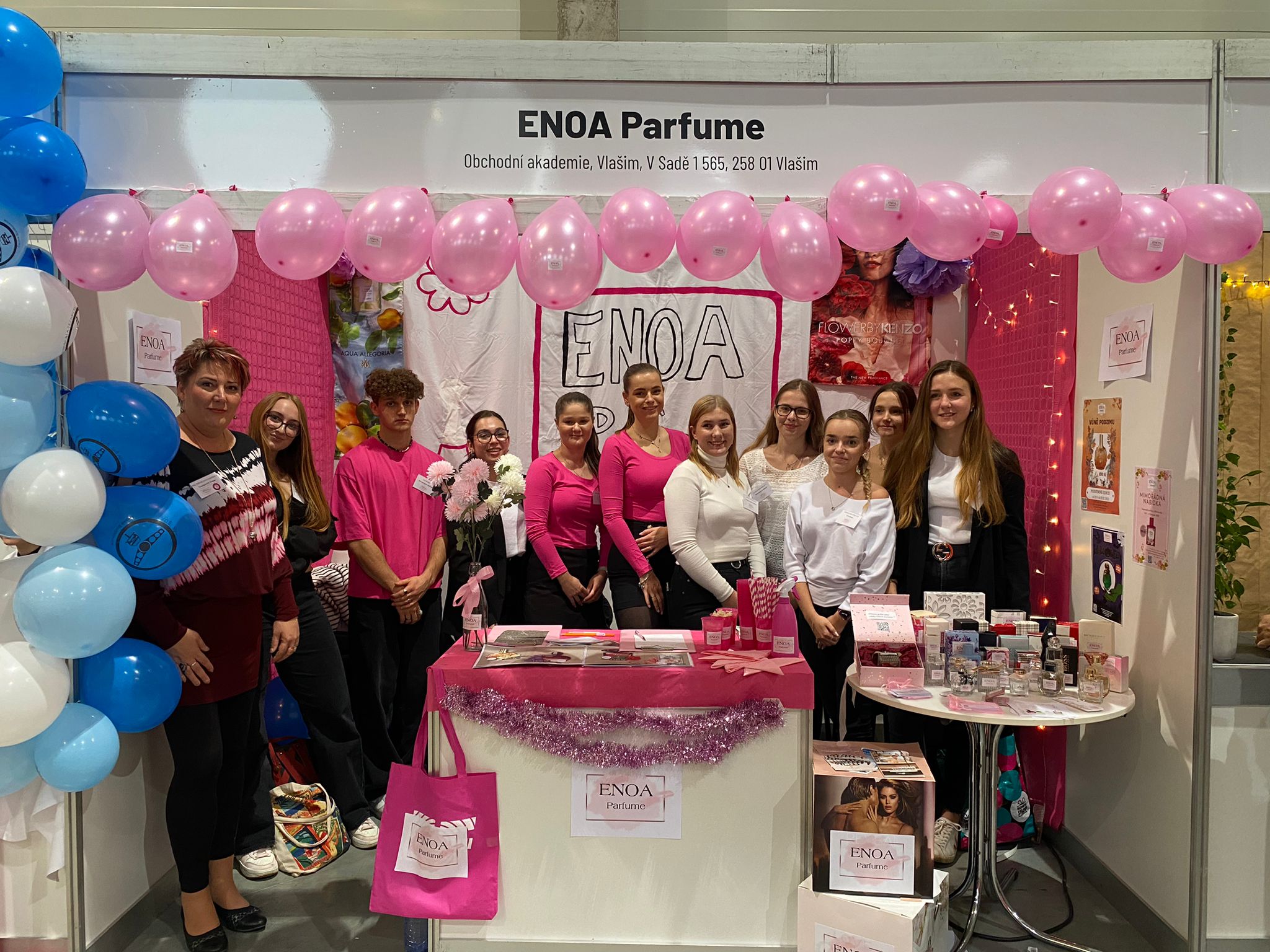 FIRMA, ZABÝVAJÍCÍ SE 
VÝROBOU A PRODEJEM 
DÁMSKÝCH I PÁNSKÝCH PARFÉMŮ
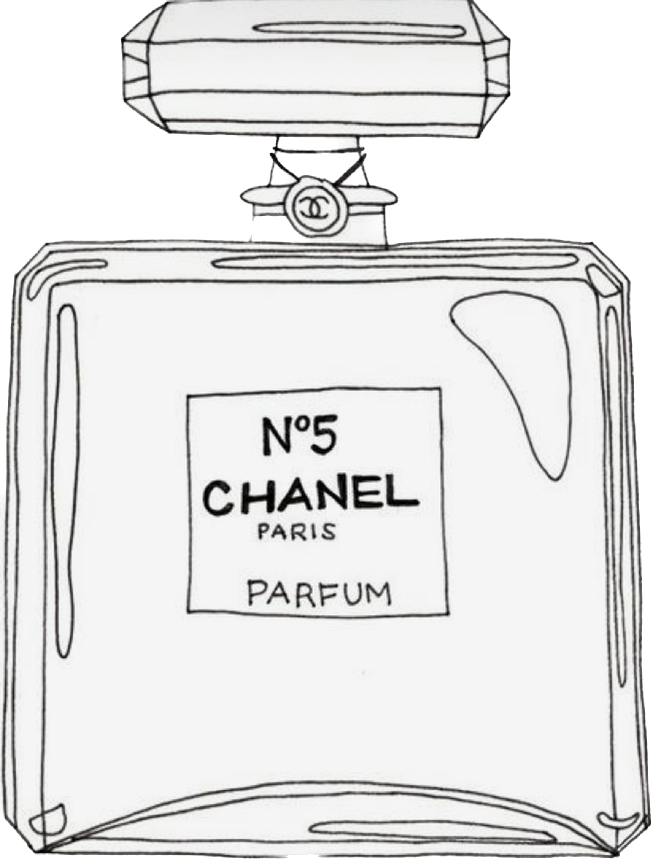 TÝM CÍLEVĚDOMÝCH
 MLADÝCH LIDÍ
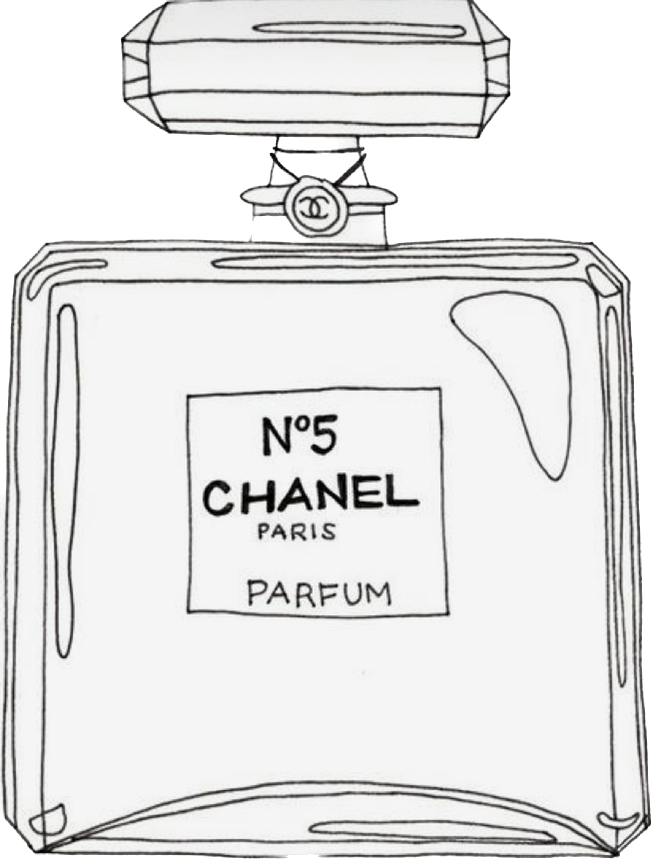 VÝROBA A PRODEJ
 PARFÉMŮ
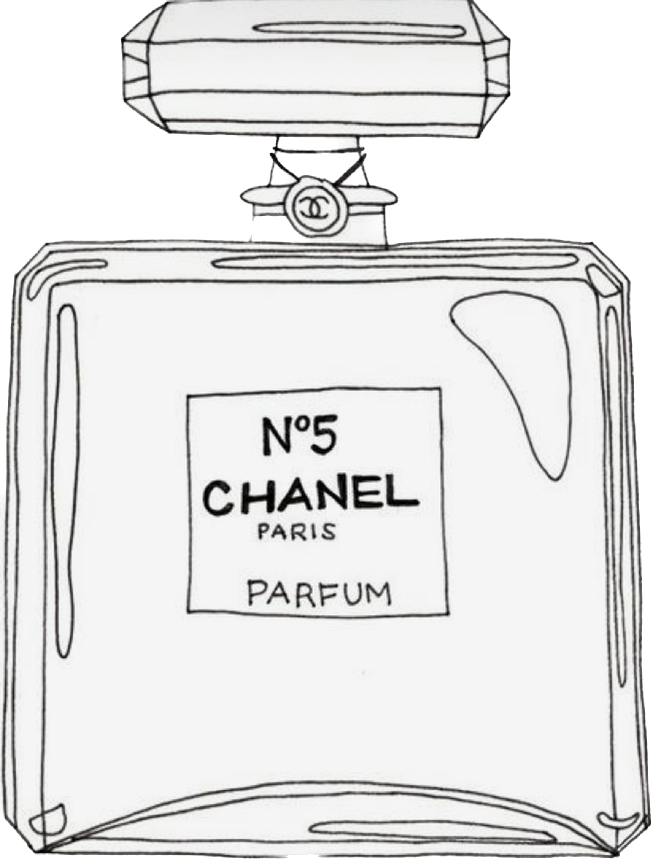 ORIGINÁLNÍ VŮNĚ
NOVÁ POBOČKA ENOA Parfume
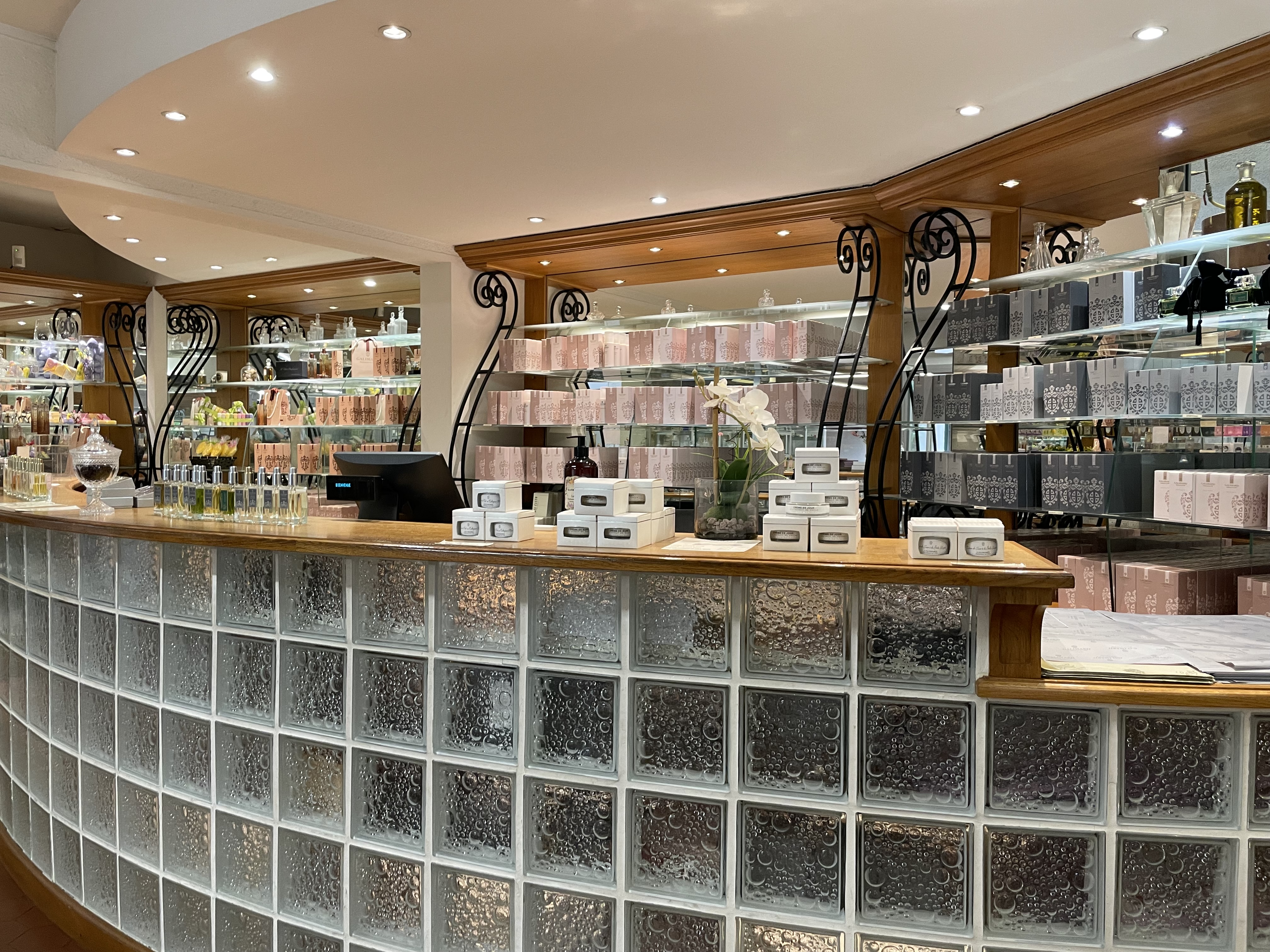 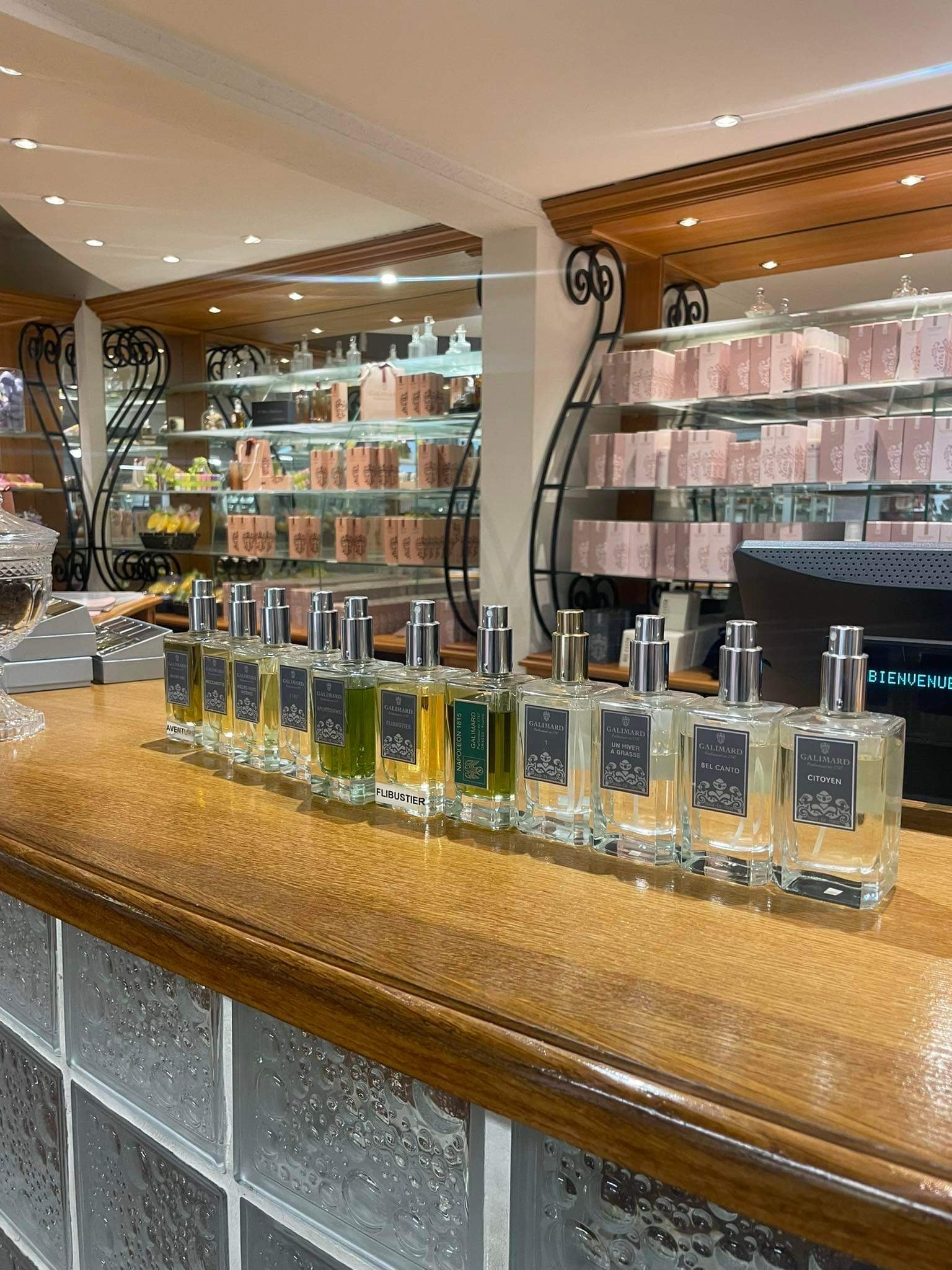 SPOLUPRÁCE S FIRMOU GALIMARD
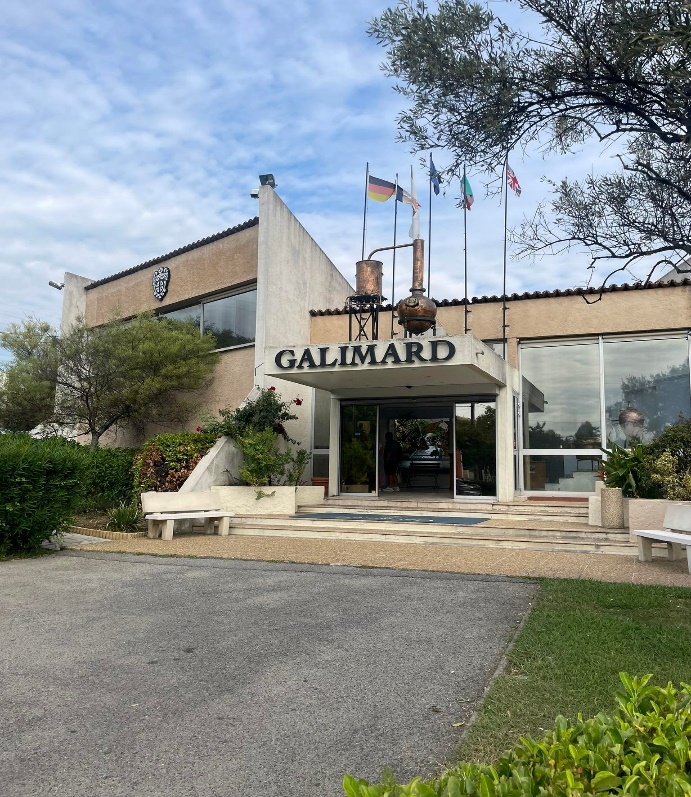 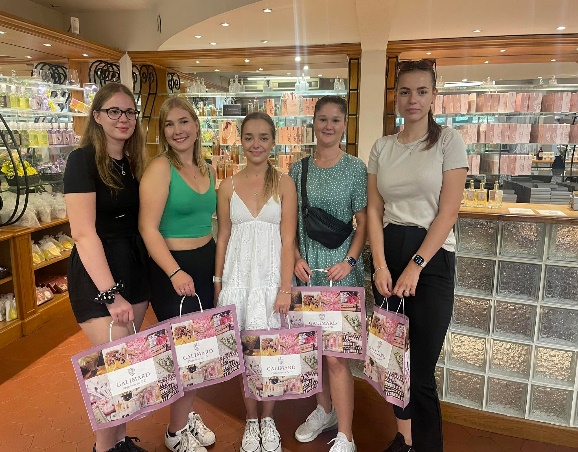 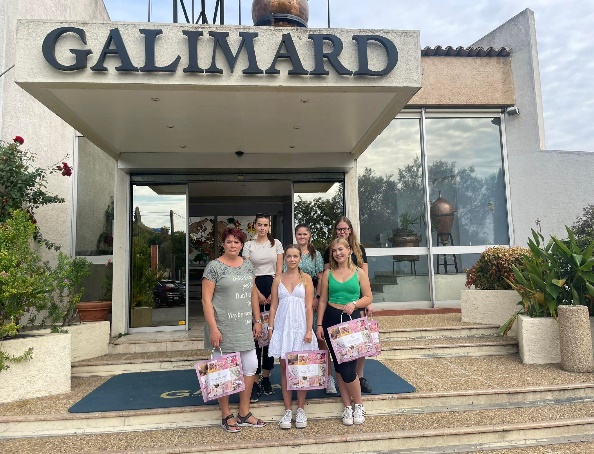 PÁNSKÉ PARFÉMY
DÁMSKÉ PARFÉMY
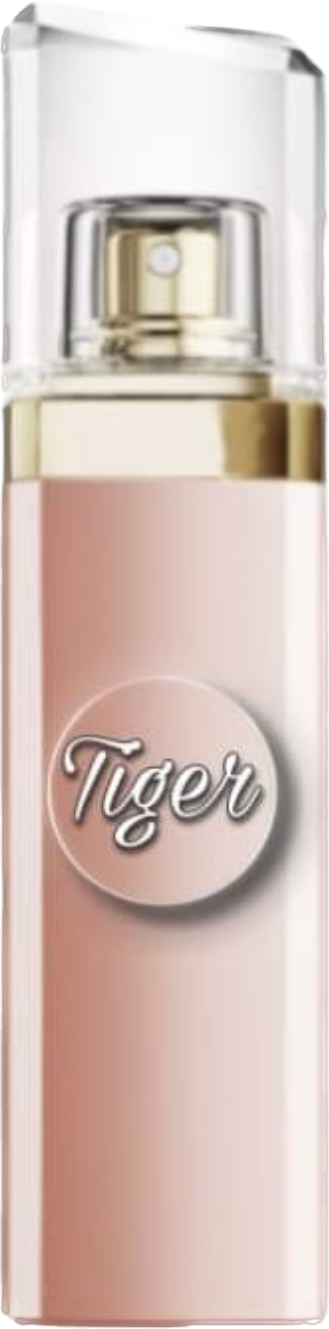 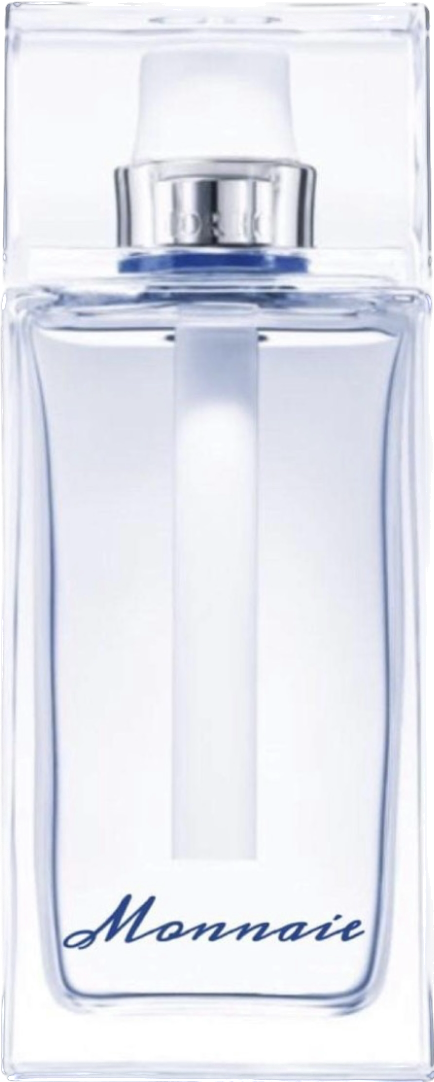 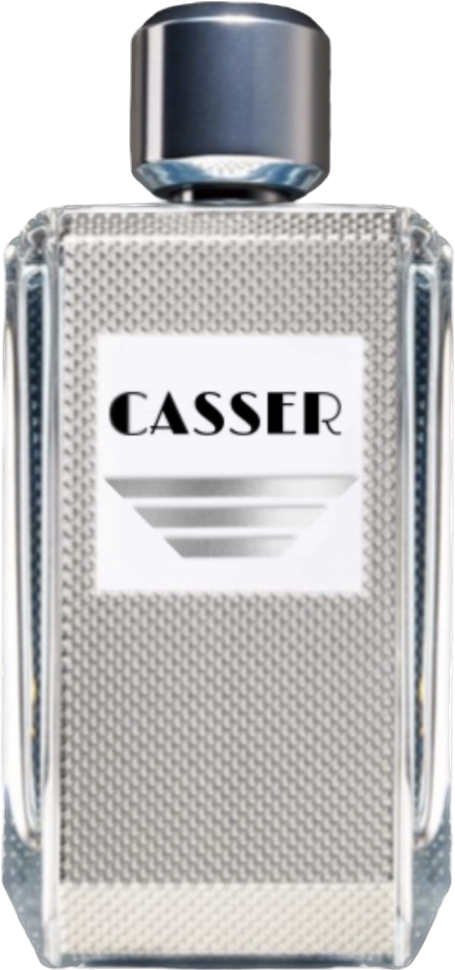 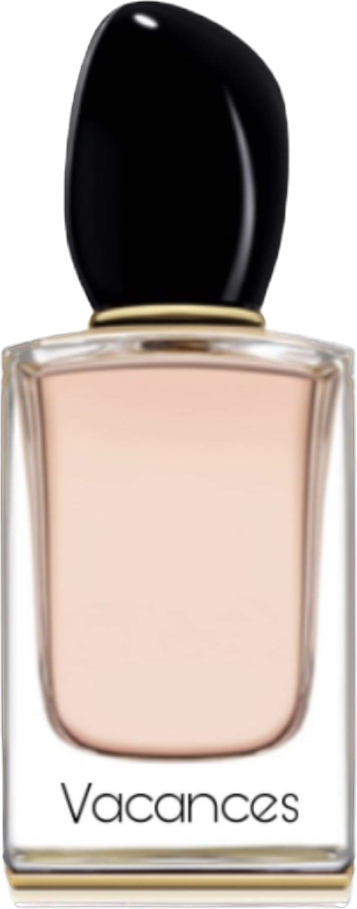 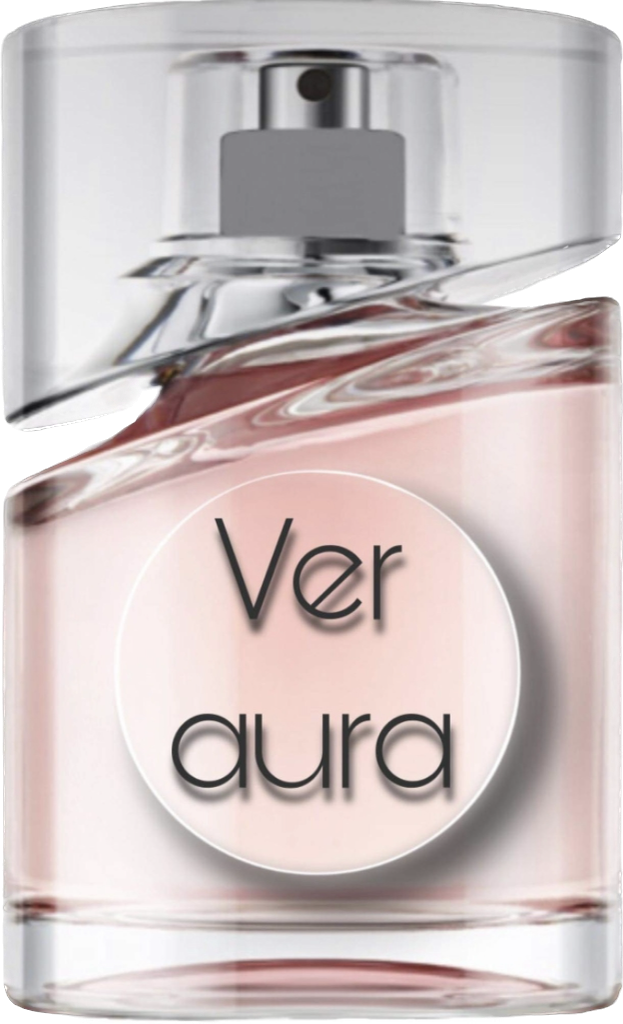 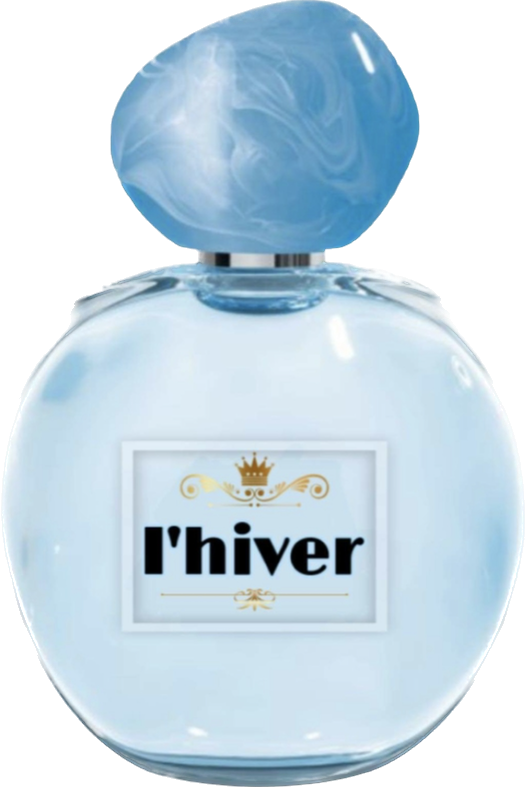 AKČNÍ NABÍDKA
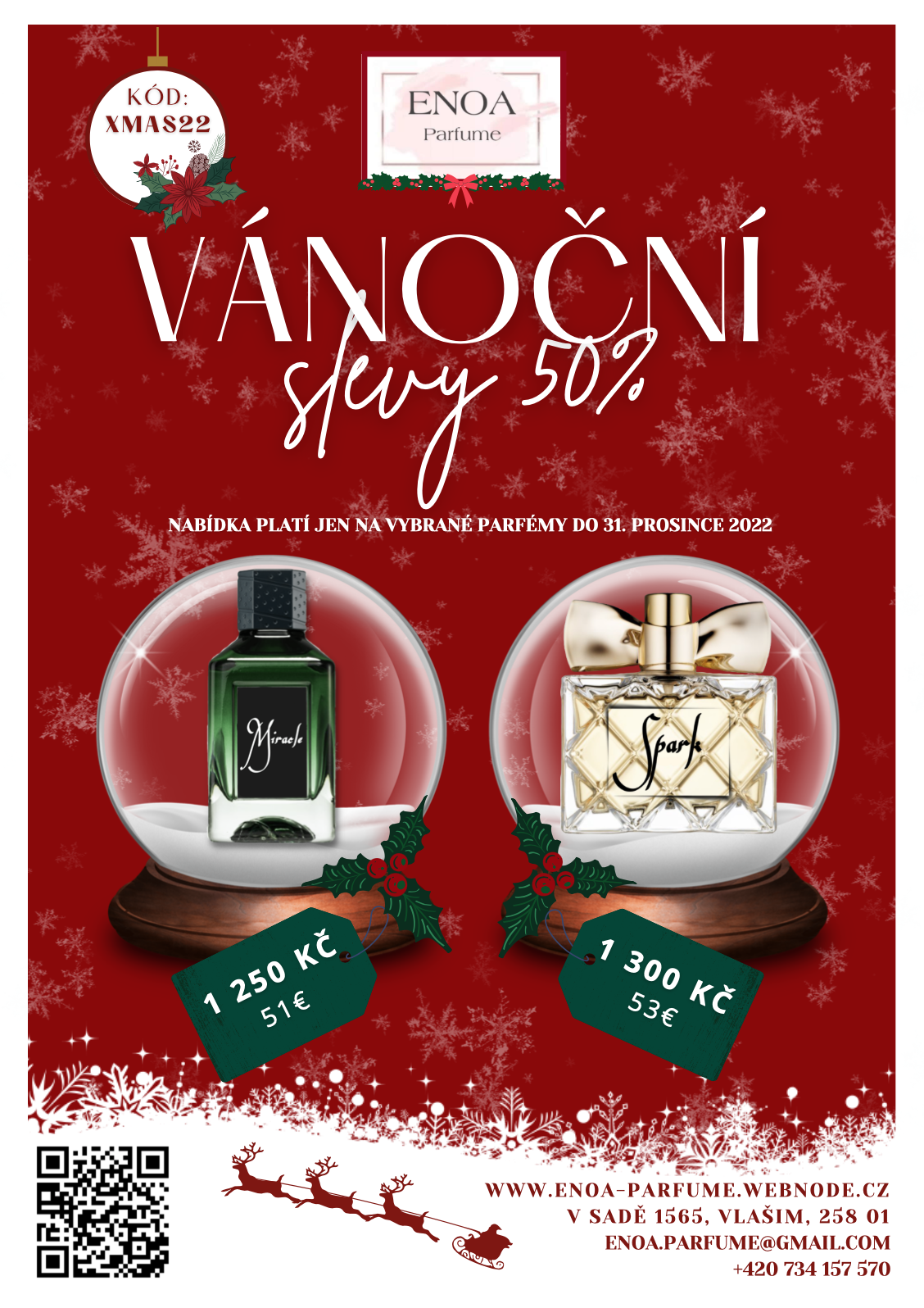 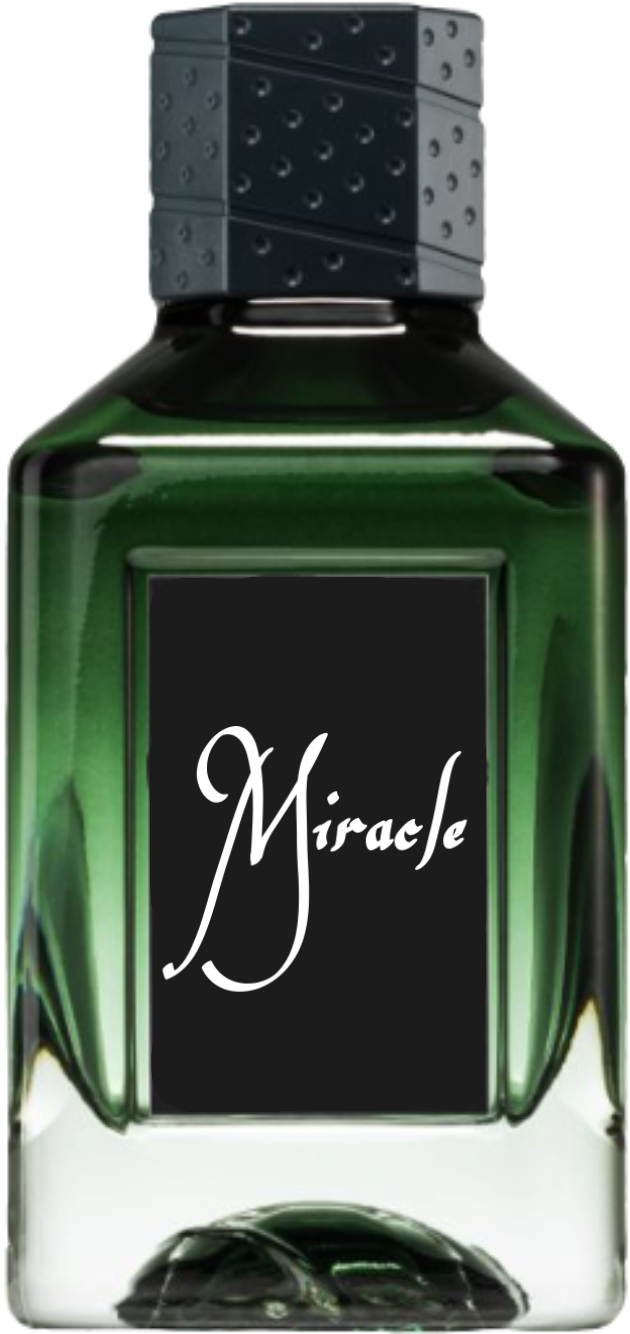 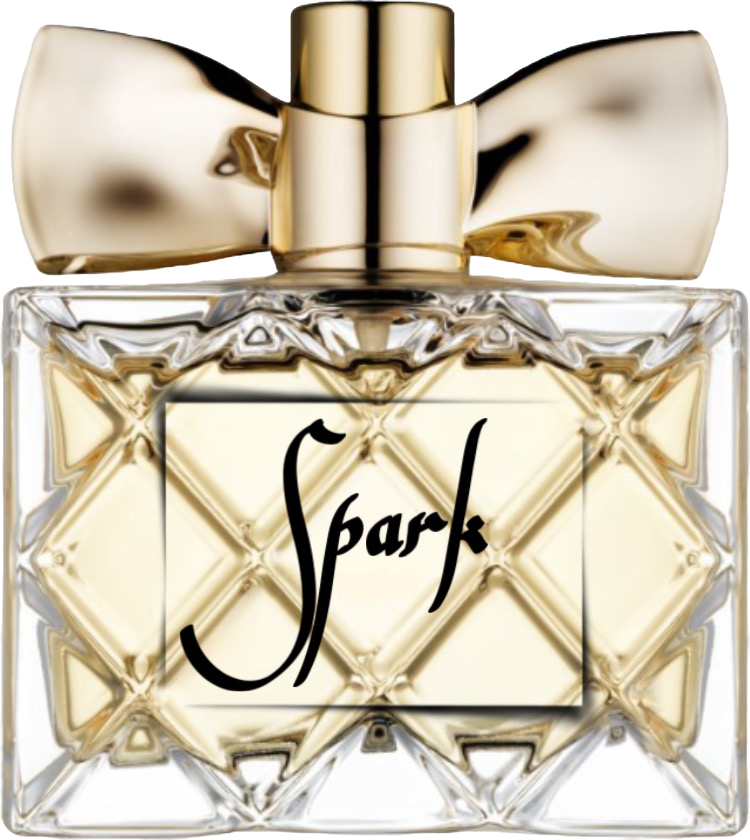 KOUZELNÉ BALENÍ ENOA
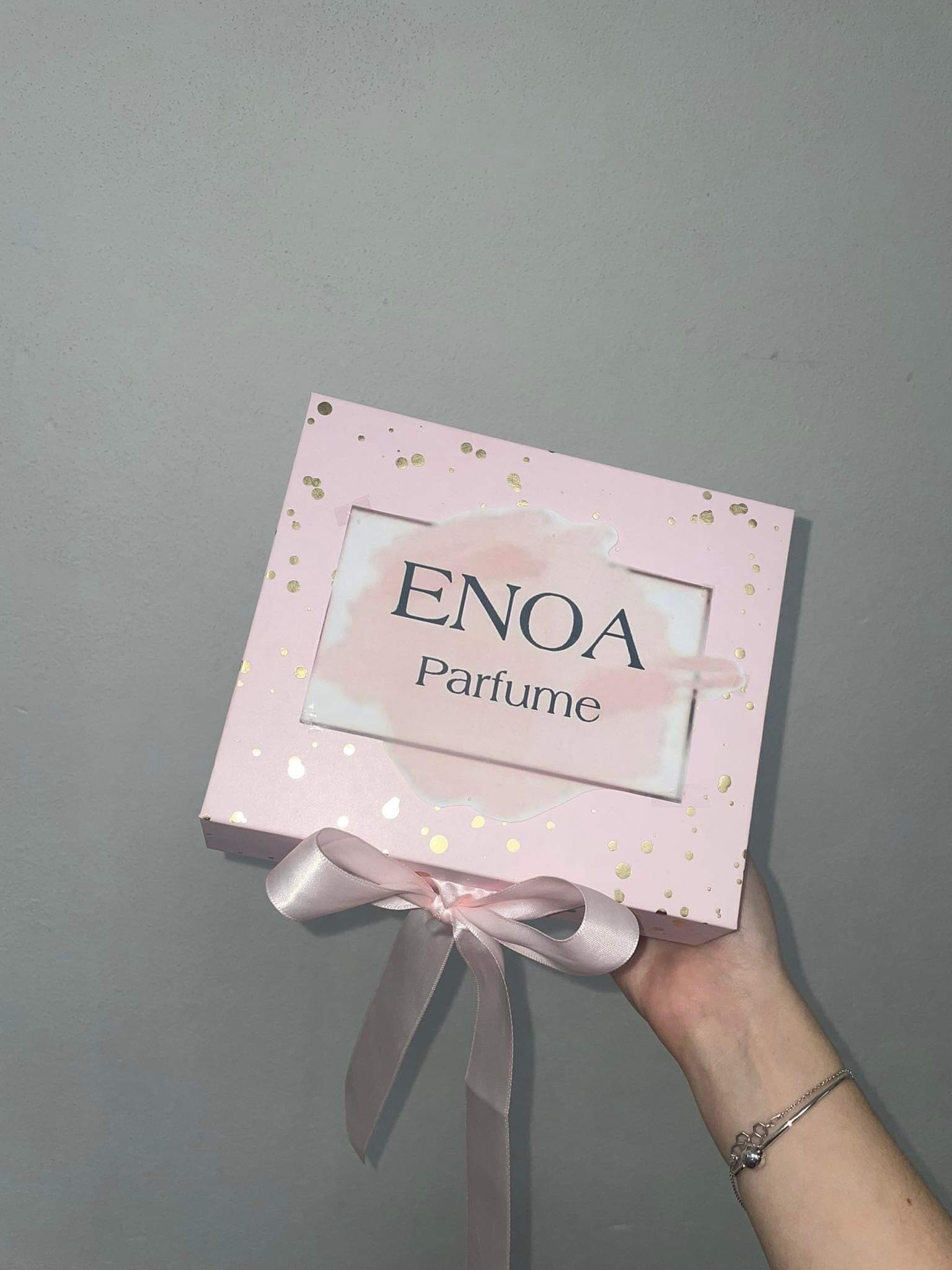 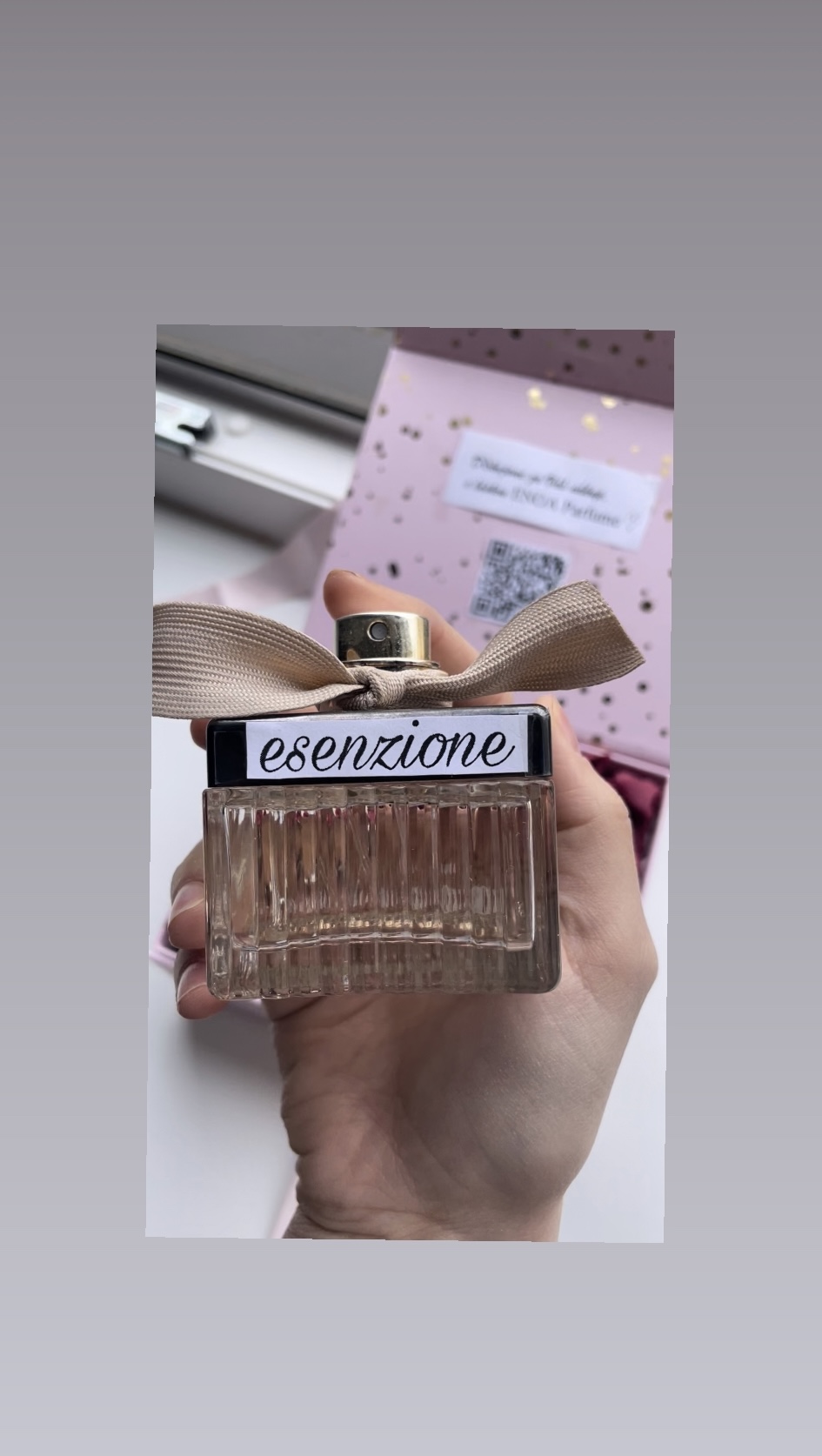 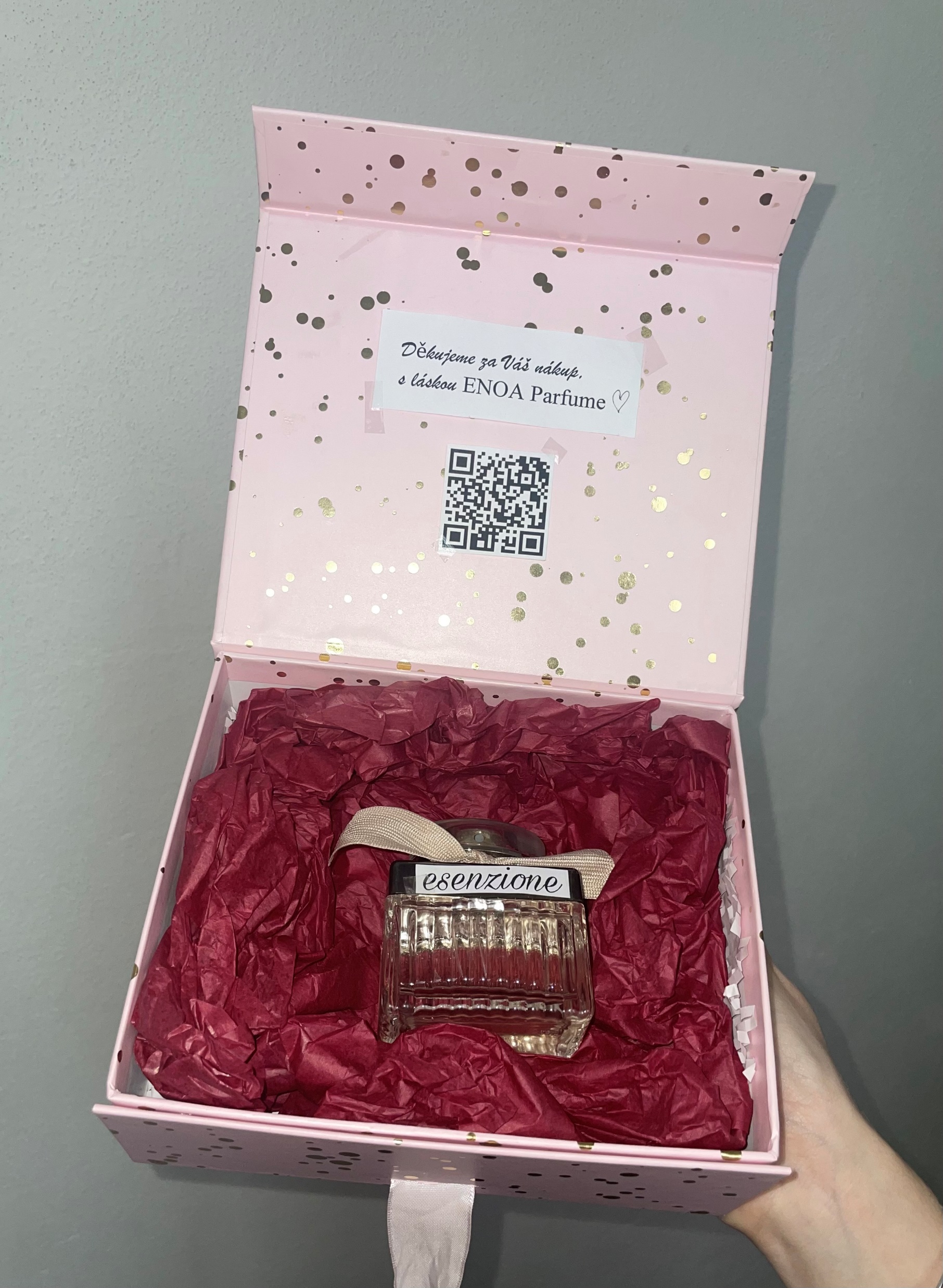 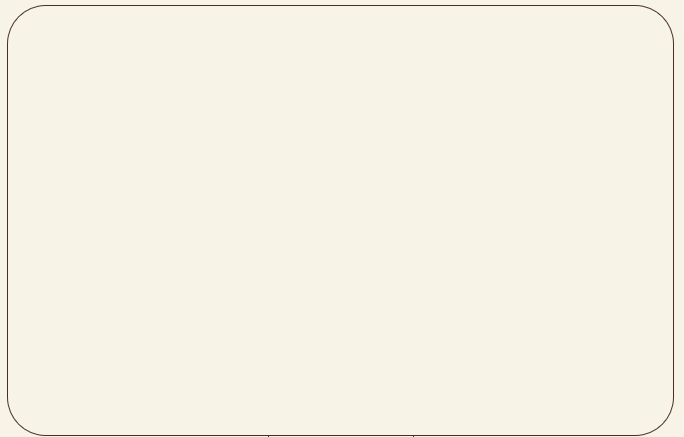 REKLAMNÍ
 SPOT
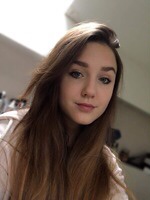 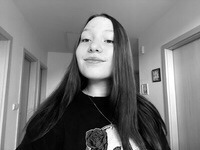 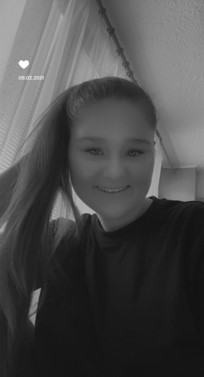 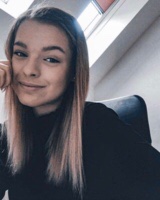 NÁŠ TÝM
Obchodní odděleníTereza Horáčková, Leona Brožová
ŘeditelkaTereza Karabellová
AsistentkaMonika Kňazíková
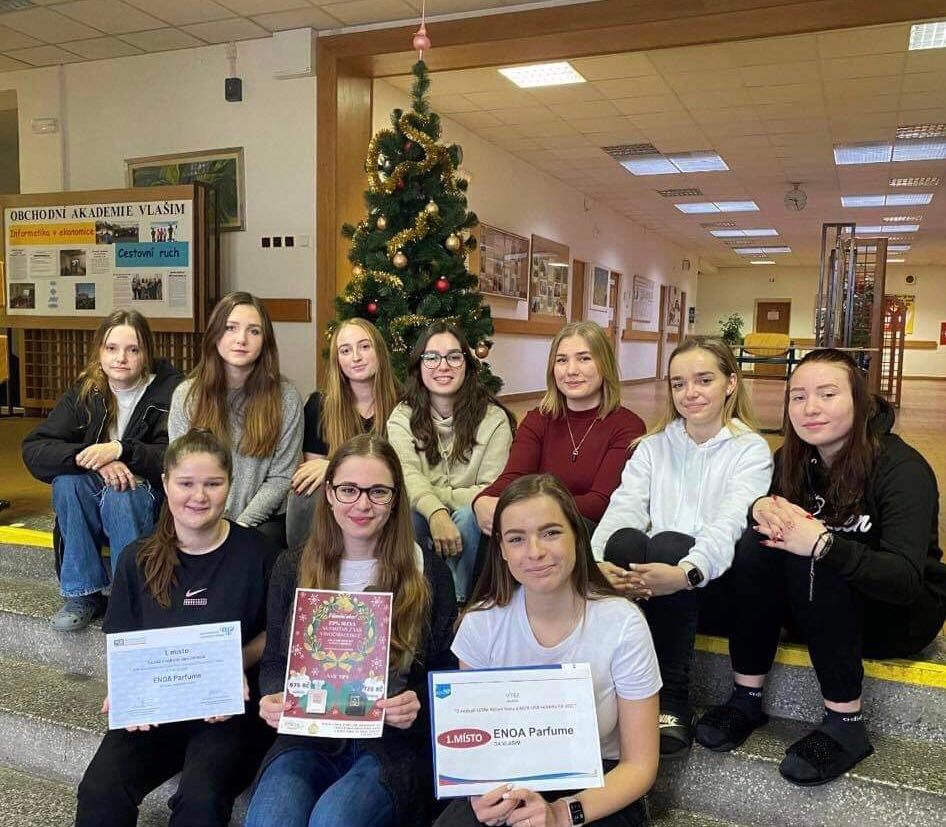 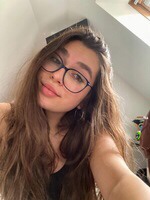 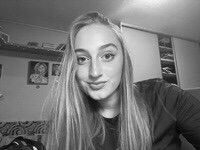 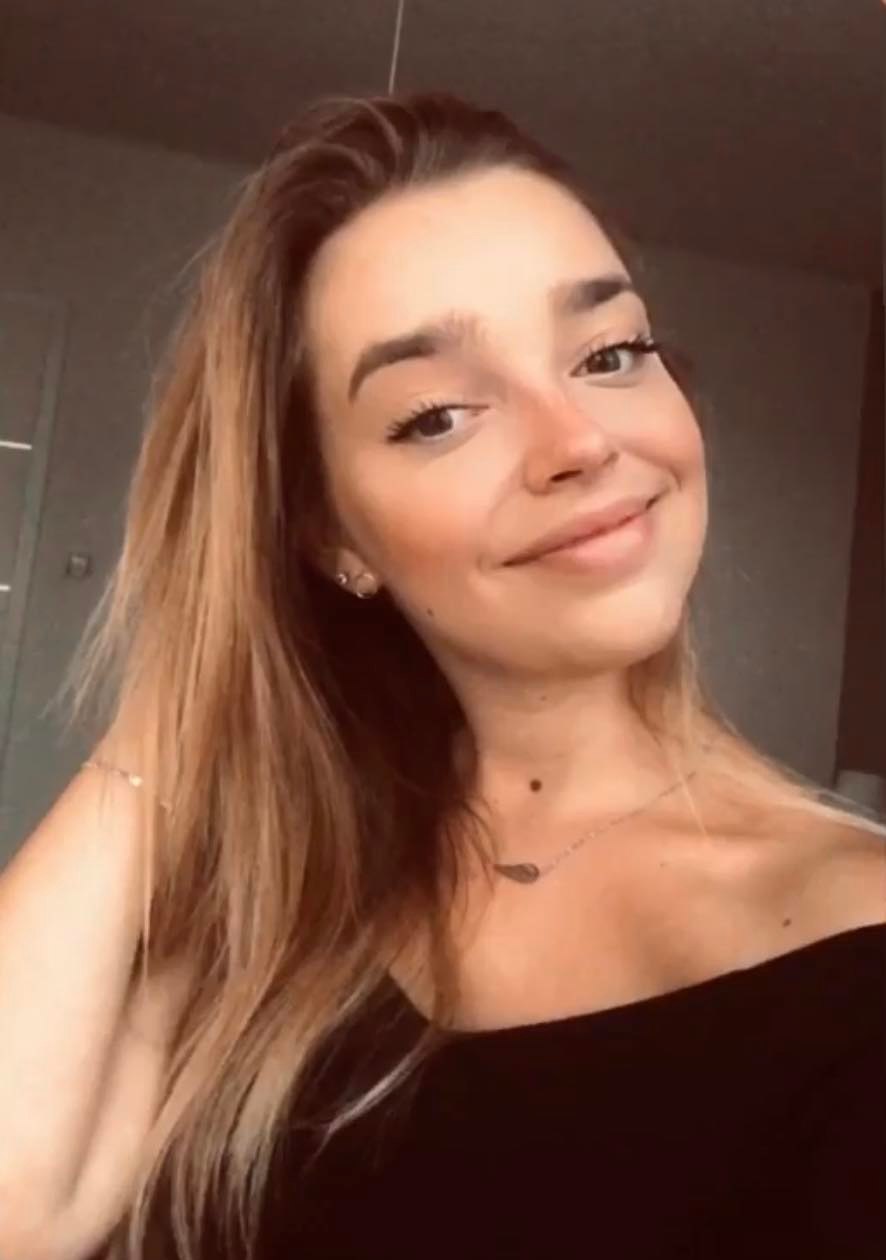 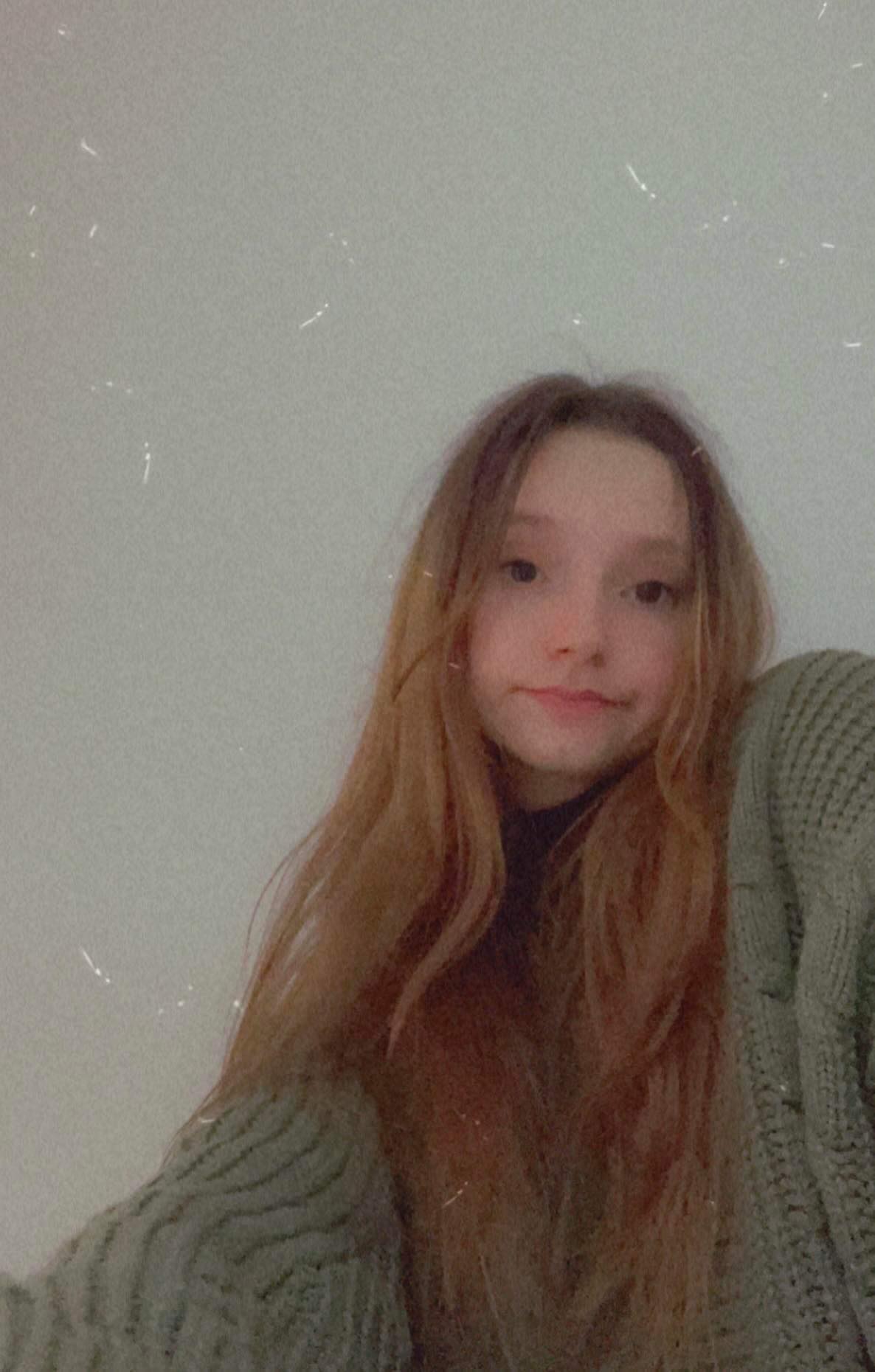 IT odděleníNatálie Vlčková, Nikola Matějková
Účetní odděleníVanda Šedivá, Lucie Čelišová
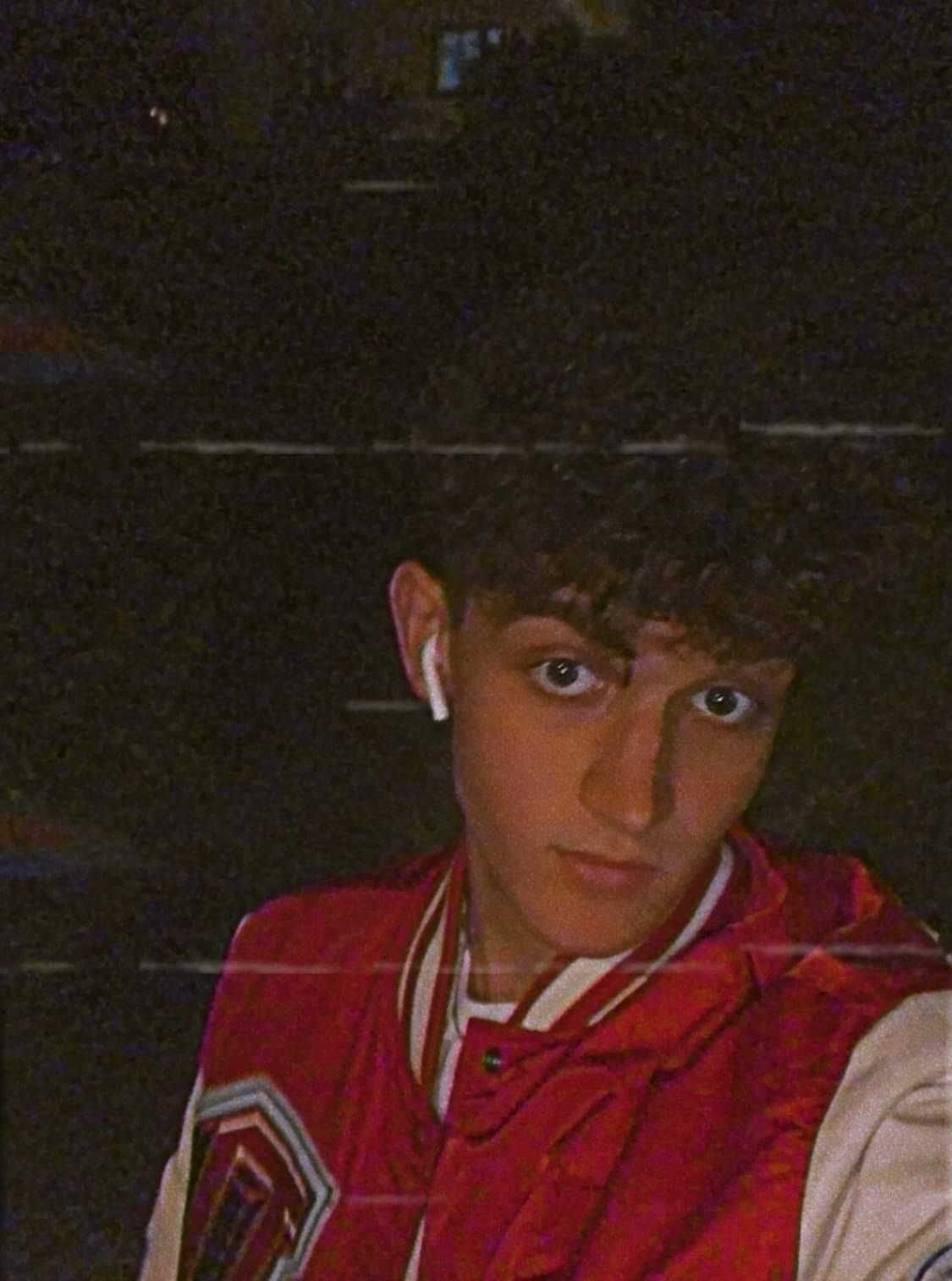 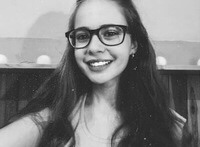 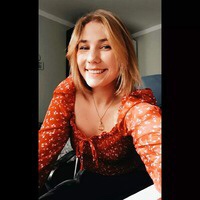 Marketingové odděleníNicola Bandasová, Eliška Sochůrková, Jan Bobok
KDE NÁS NAJDETE?
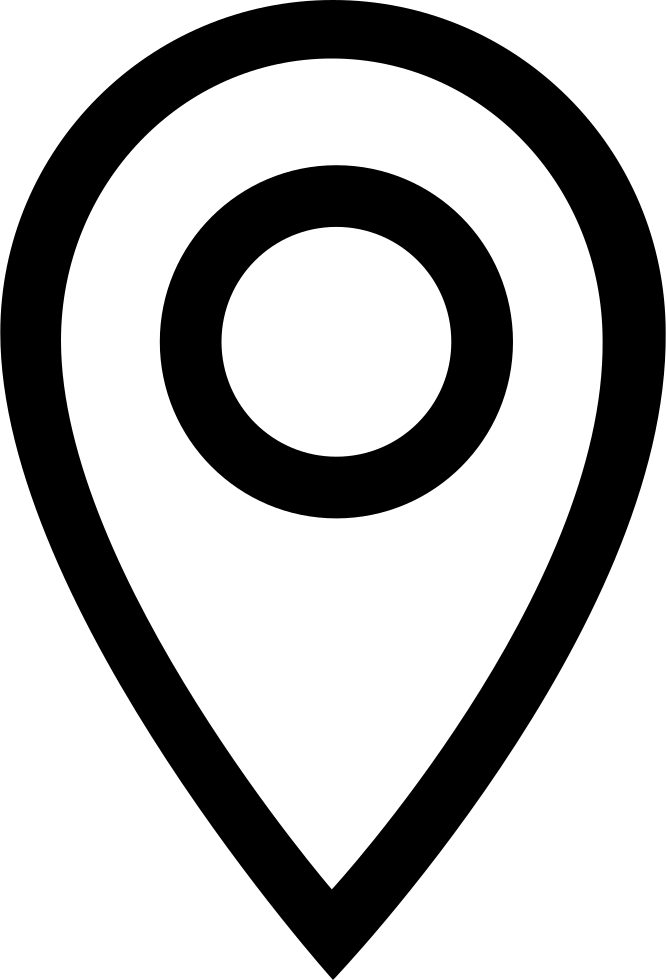 V Sadě, 1565, 258 01 Vlašim
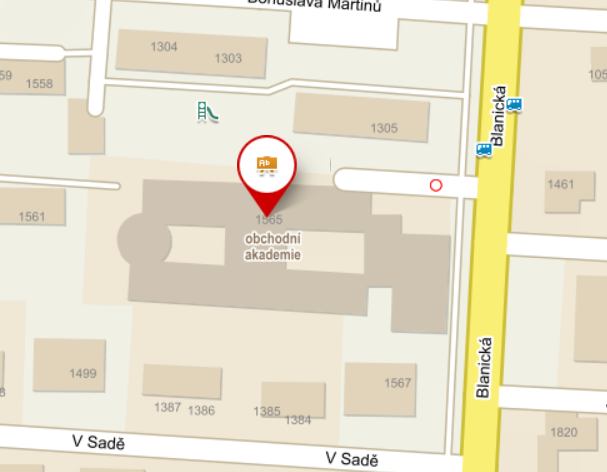 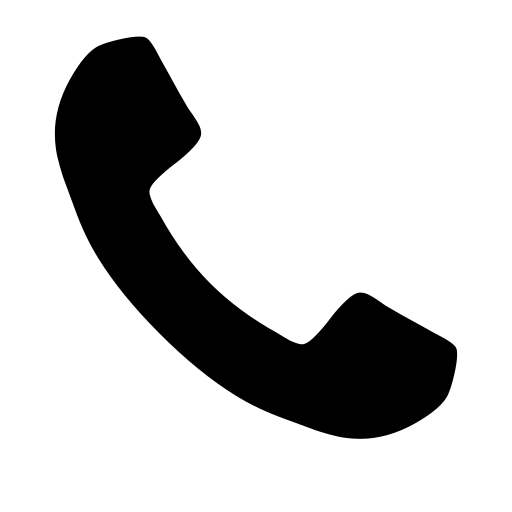 +420 775 965 077
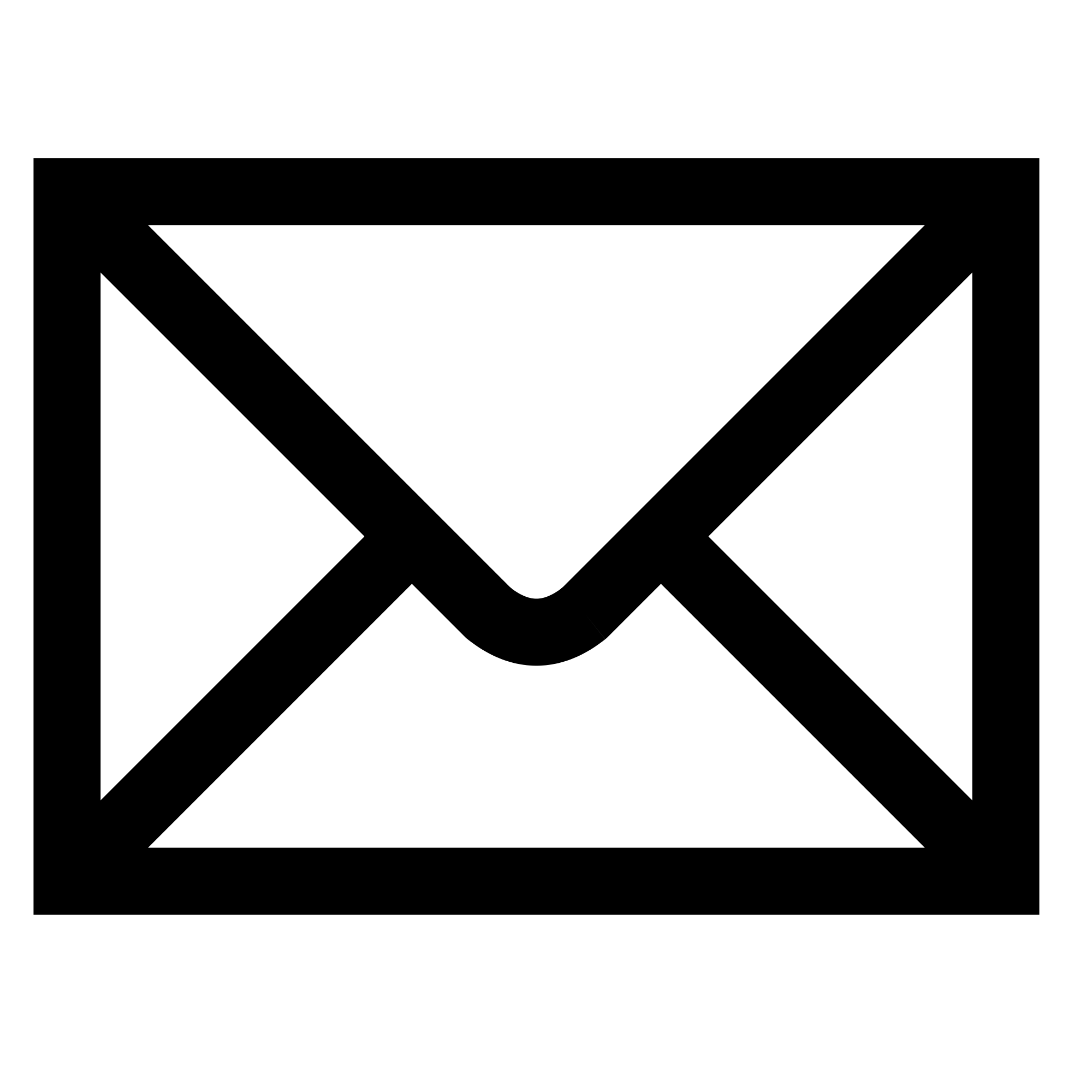 enoa.parfume@gmail.com
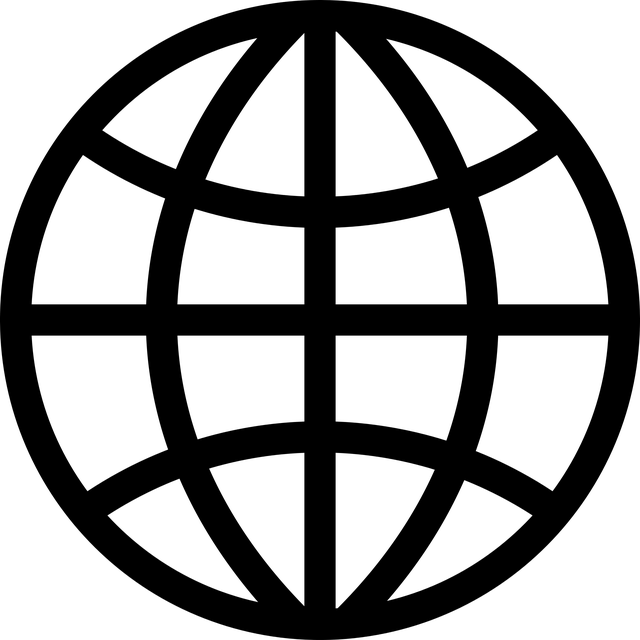 enoa-parfume.webnode.cz
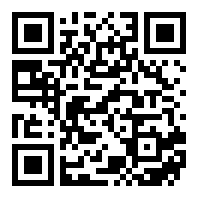 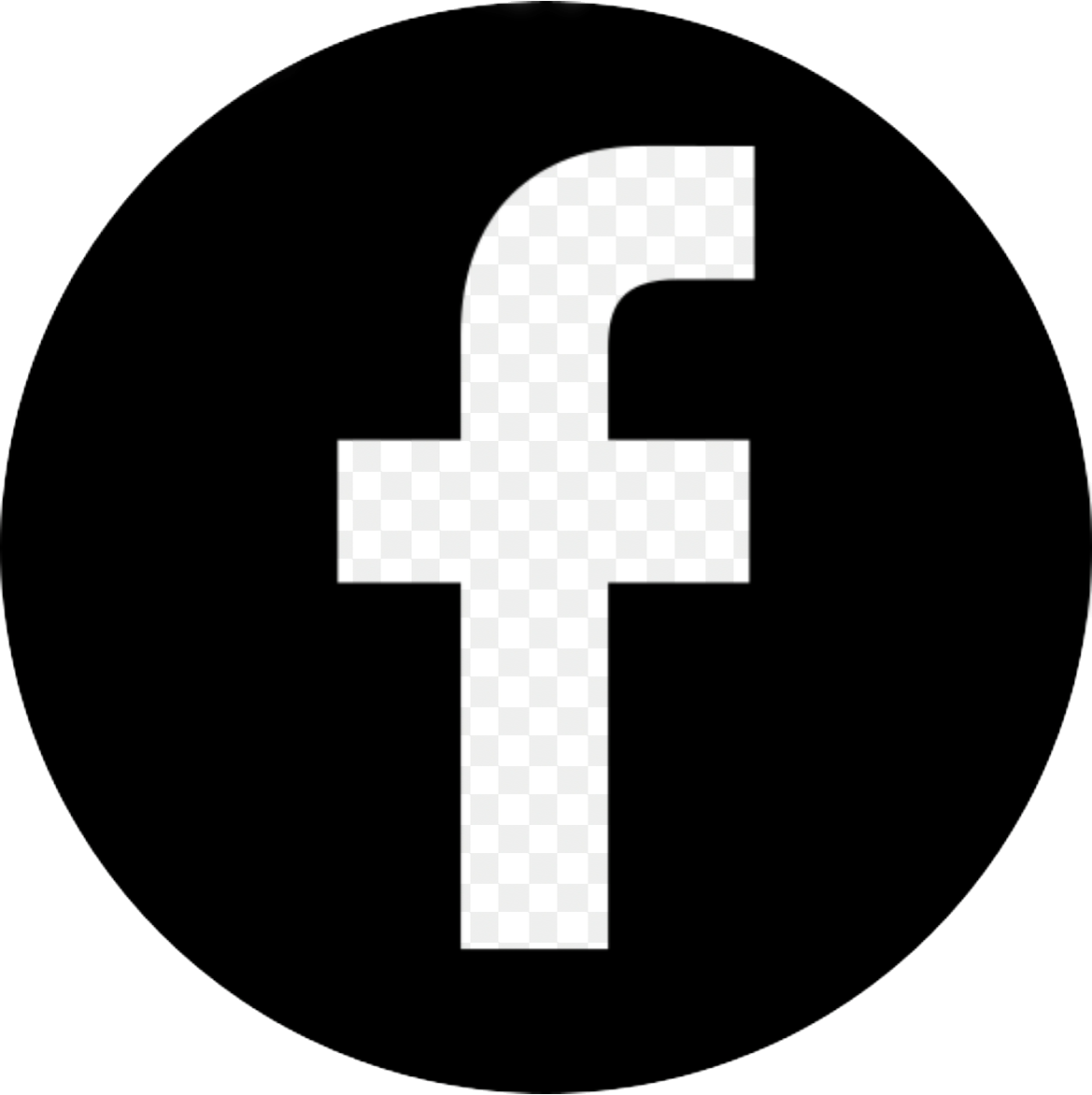 ENOA Parfume
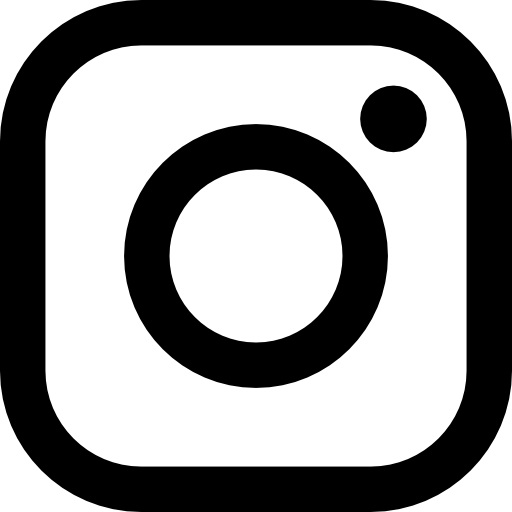 @enoaparfume
„NEJLEPŠÍ VŮNĚ PRO KAŽDÉHO“
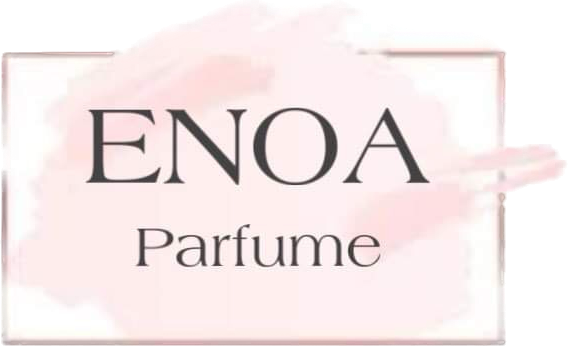